UNIVERSIDADE DO ESTADO DO PARÁ
PRÓ-REITORIA DE PESQUISA E PÓS-GRADUAÇÃO
XI SEMINÁRIO DE INTEGRAÇÃO CIENTÍFICA
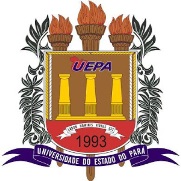 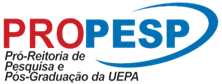 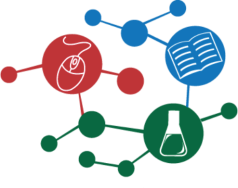 TÍTULO DO PROJETO
Bolsista: 

Voluntários:
	
Orientador:
Órgão de fomento:
No. Parecer CEP:
No. Cadastro no SISGEN:
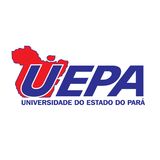 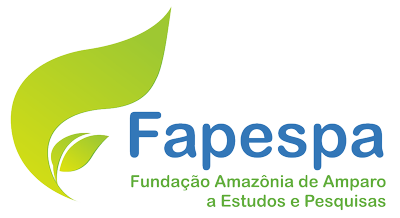 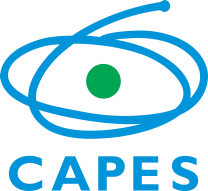 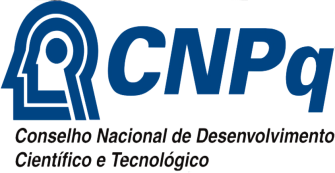 INTRODUÇÃO
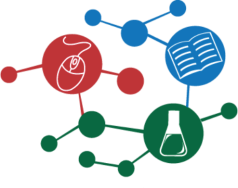 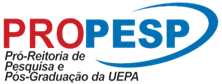 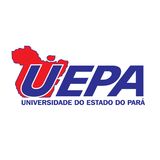 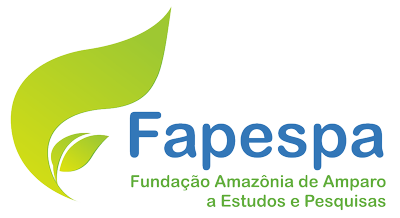 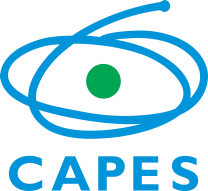 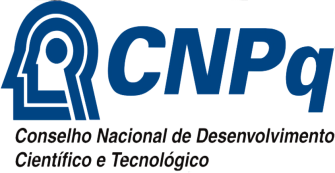 OBJETIVOS
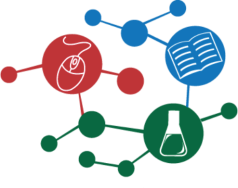 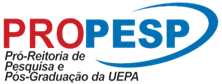 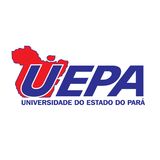 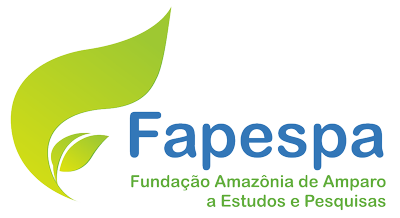 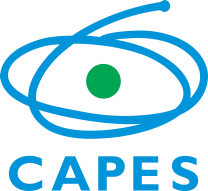 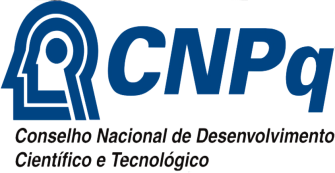 MATERIAIS E MÉTODOS
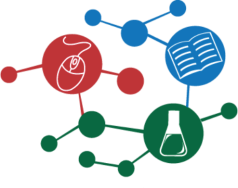 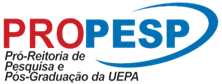 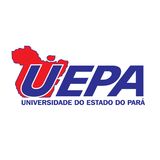 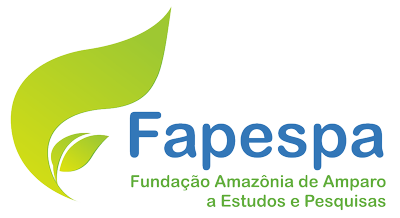 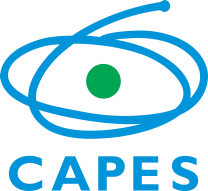 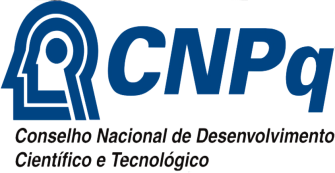 RESULTADOS/DISCUSSÃO
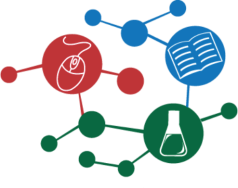 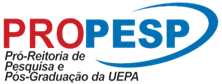 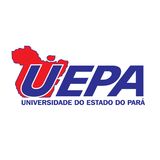 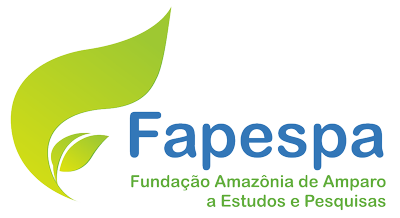 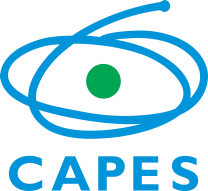 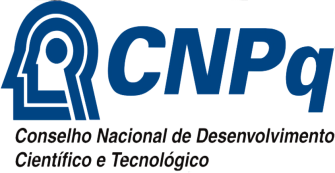 CONCLUSÃO
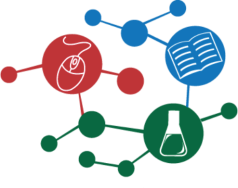 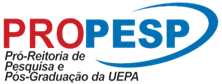 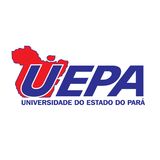 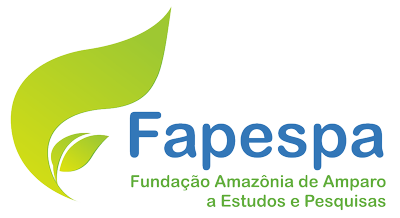 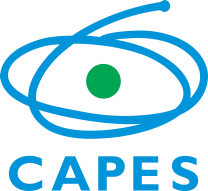 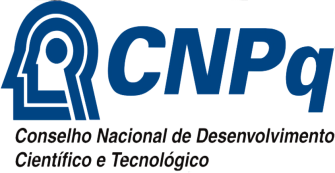 PRODUTOS 
(relacione aqui os produtos científicos originários desta pesquisa, tais como: publicações, apresentação oral, pôster...)
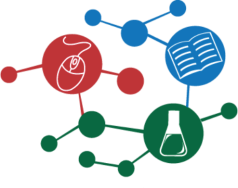 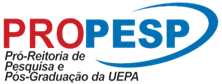 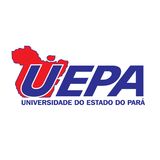 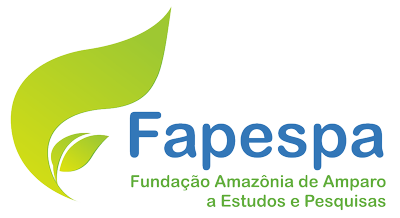 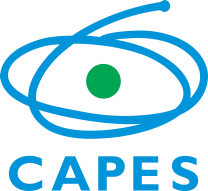 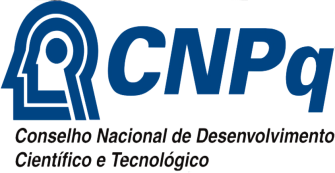 REFERÊNCIAS BIBLIOGRÁFICAS
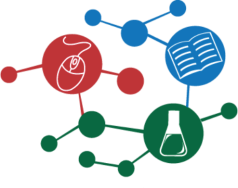 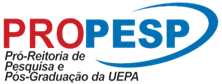 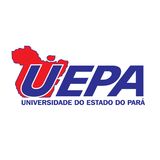 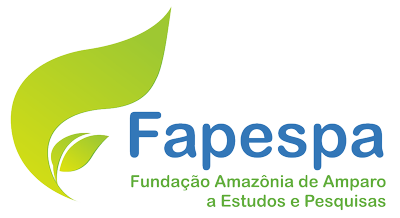 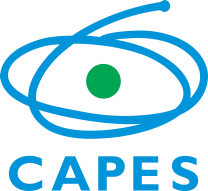 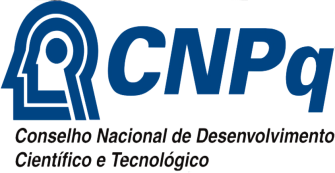